1
2
Agregue sus imágenes

Vaya al banco de imágenes en la siguiente diapositiva y siga las instrucciones de copiado allí. Una vez que regrese aquí, presione Comando + v ó Ctrl + V para pegar la imagen aquí.
Traducir / Agregar texto
Traduzca el título y la información al idioma de la comunidad haciendo click en los cuadros de texto y escribiendo.

Siéntase libre de editar/ agregar/copiar para adaptarse mejor a las necesidades de la comunidad. No cambie la fuente/letra ni el estilo para mantener la coherencia entre los diferentes elementos de la campaña.
YO ME LA PUSE. VACUNA CONTRA COVID-19 •
3
Exportar como archivo JPG usando el programa Google Slides:
Archivo → Descargar → imagen JPEG (diapositiva actual)
Use la imagen guardada en su foto de perfil de redes sociales
Exportar como archivo JPG utilizando el programa Powert Point (PPT):
Seleccione diapositiva. Archivo → guardar como → imagen JPEG
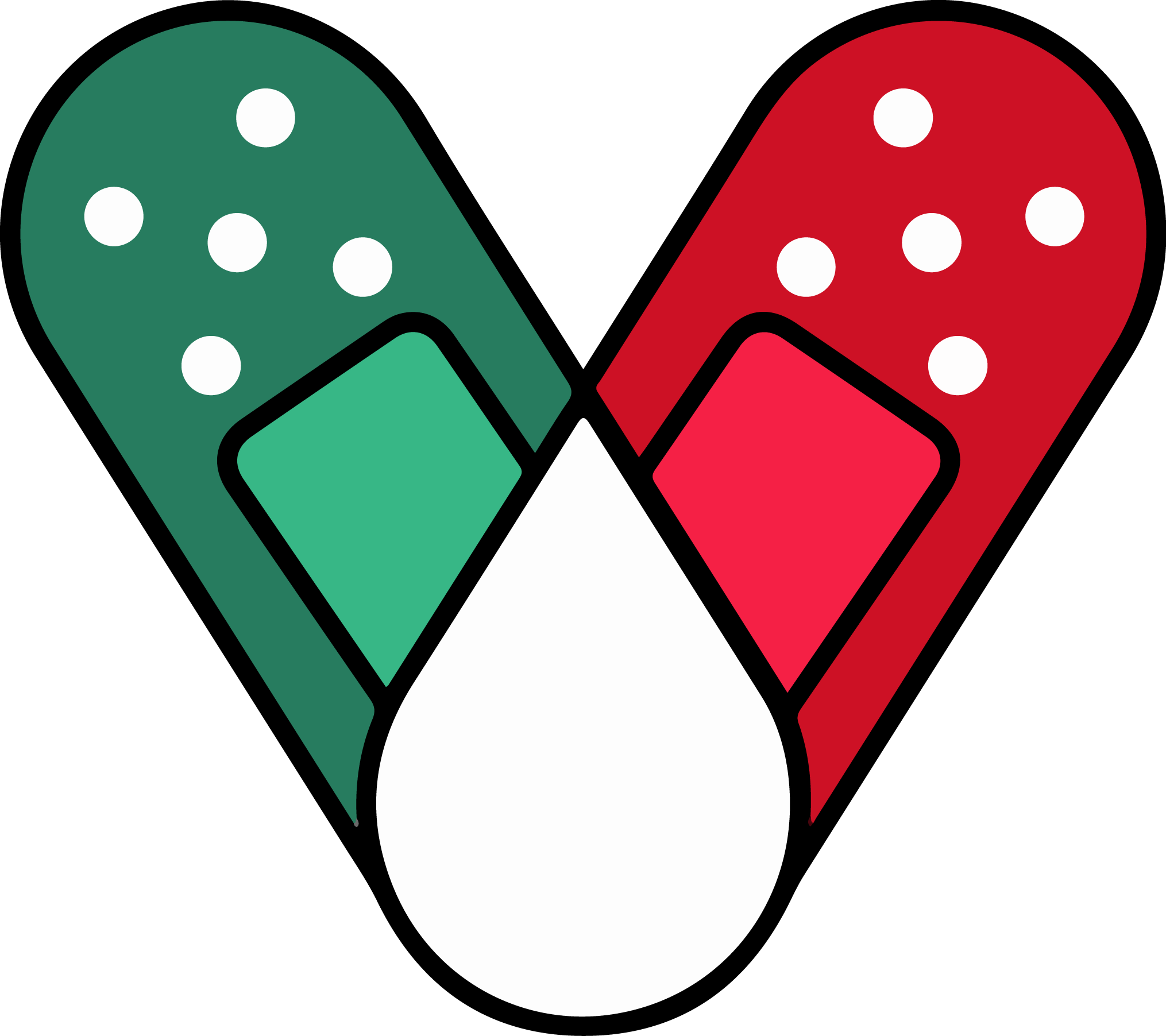 PARA MÍ, 
VACUNACIÓN 
ES PROTECCIÓN
1
2
Add an image and scale it 
Go to Insert → Image →  Upload from Computer and select an image of you that you’d like as your profile picture

To scale, grab bottom right corner of image and hold the clicker down. Drag your mouse or finger across diagonally until it’s the same size/slightly bigger than the slide. 

P.S don’t worry if the image is covering the message/art at the bottom. Head to step 2
Send your image back
Once you size your image and scale it proportionally to the size of the slide or slightly bigger, right click on the image and go to Order →  Send to back

That will send your image behind the message and art at the bottom.
YO ME LA PUSE. VACUNA CONTRA COVID-19 •
3
Export as a JPG using Google Slides:
File → Download → JPEG Image (Current Slide)

Use the saved image in your social media profile picture

Export as a JPG using PPT:
Select slide. File  → Save As  → JPEG Image
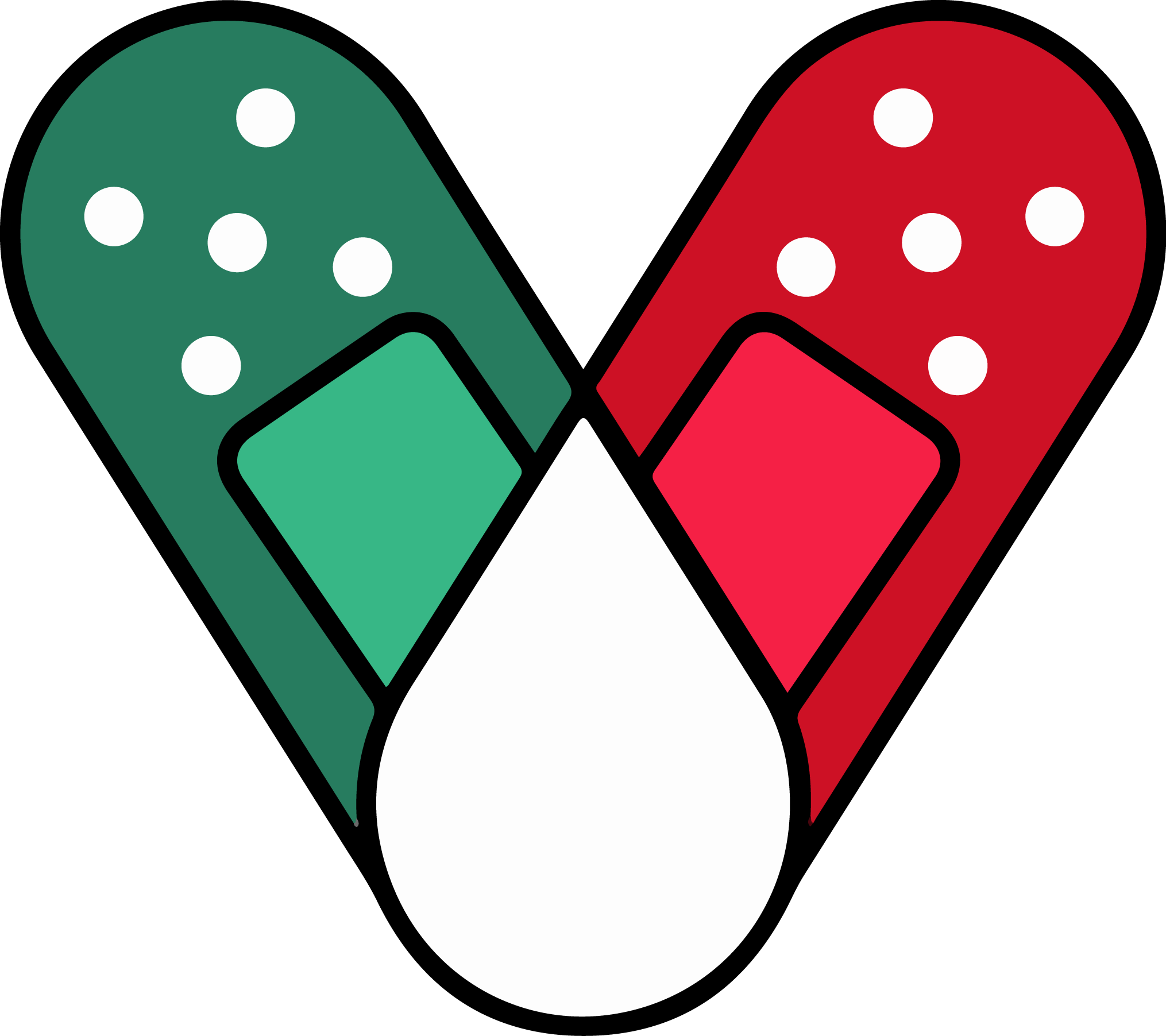 PARA MÍ, 
VACUNACIÓN 
ES ESPERANZA
1
2
Add an image and scale it 
Go to Insert → Image →  Upload from Computer and select an image of you that you’d like as your profile picture

To scale, grab bottom right corner of image and hold the clicker down. Drag your mouse or finger across diagonally until it’s the same size/slightly bigger than the slide. 

P.S don’t worry if the image is covering the message/art at the bottom. Head to step 2
Send your image back
Once you size your image and scale it proportionally to the size of the slide or slightly bigger, right click on the image and go to Order →  Send to back

That will send your image behind the message and art at the bottom.
YO ME LA PUSE. VACUNA CONTRA COVID-19 •
3
Export as a JPG using Google Slides:
File → Download → JPEG Image (Current Slide)

Use the saved image in your social media profile picture

Export as a JPG using PPT:
Select slide. File  → Save As  → JPEG Image
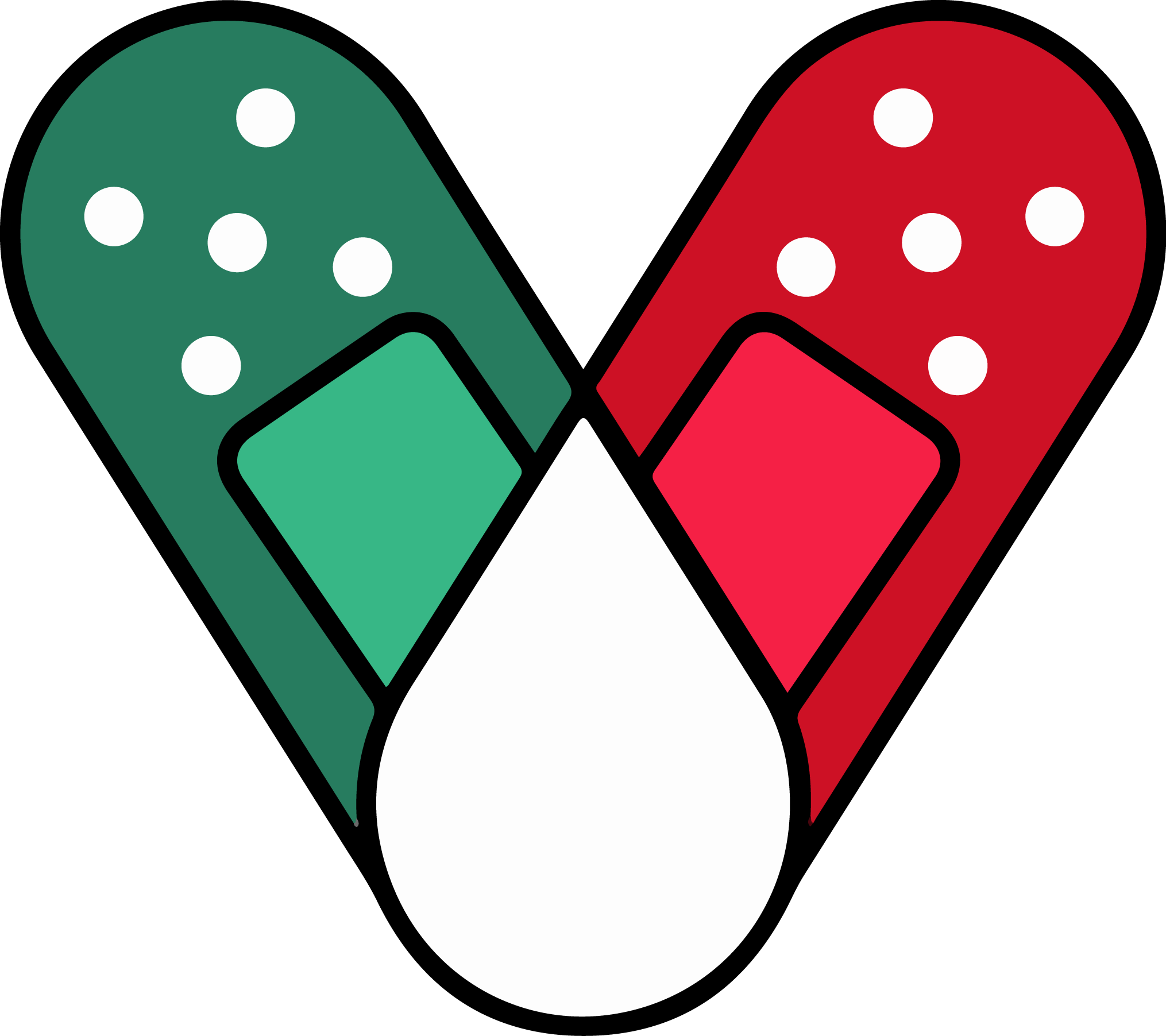 PARA MÍ, 
VACUNACIÓN 
ES FORTALEZA